Рекомендации педагога – психолога при подготовке к государственной итоговой аттестации в виде демонстрационного экзамена
Подготовила педагог – психолог
Г.В. Козырева


Джанкой 2019 г
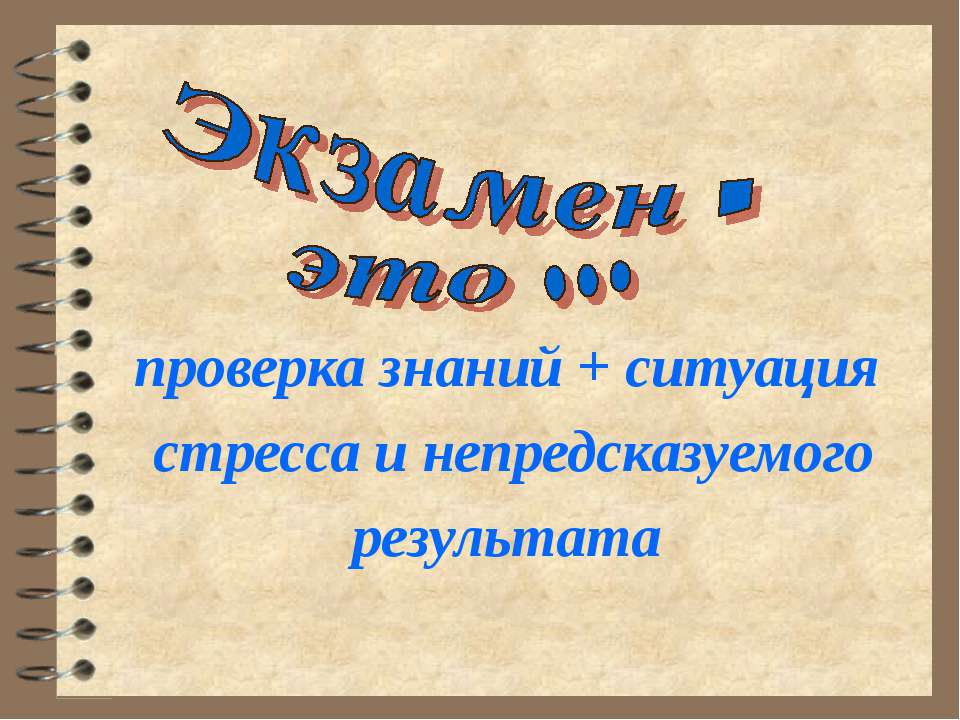 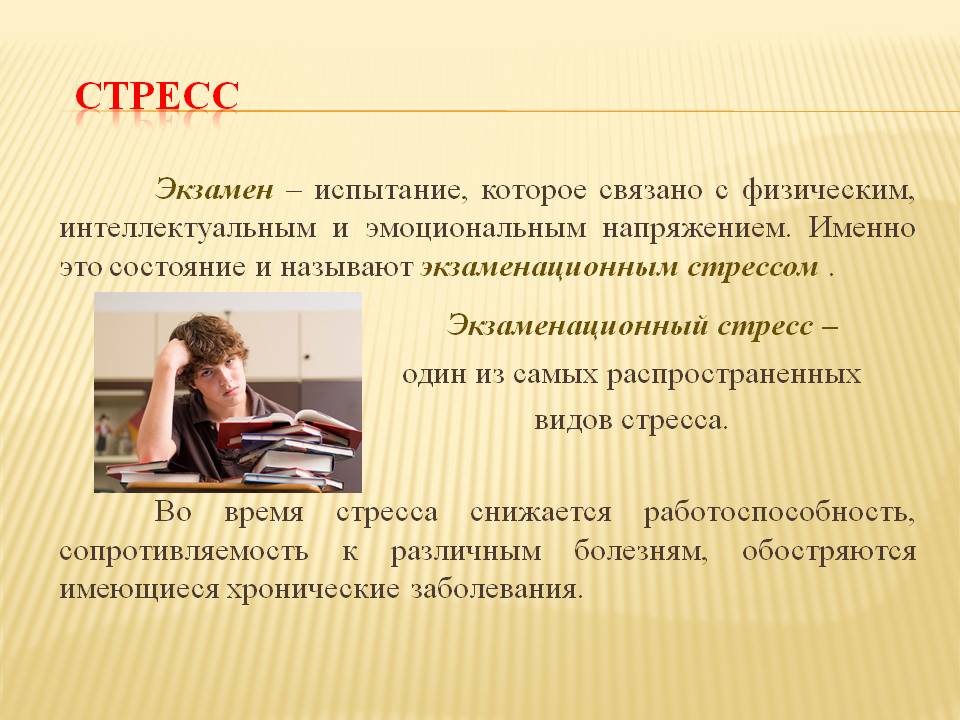 На успешность сдачи экзамена влияют три фактора :
Познавательный – уровень знаний обучающихся;
Мотивационный – нацеленность на выполнение
обучающимися учебных задач и преодоление трудностей;
Эмоциональный – способность выдержать напряжение и стресс.
От чего зависит успех на экзамене:
От знания учебного предмета;
От знакомства с процедурой проведения;
От стратегии проведения экзамена;
От уровня тревоги обучающегося.
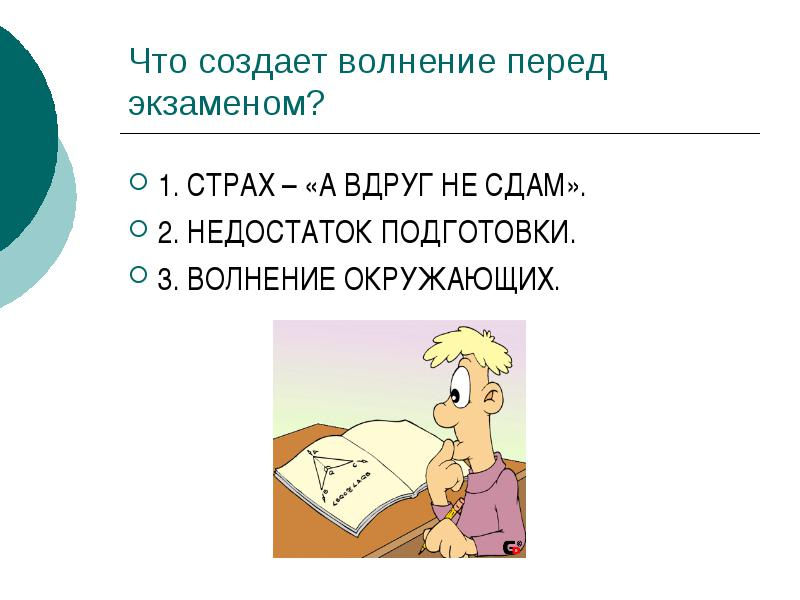 Самое главное в ходе подготовки преподавателем 
обучающихся к экзамену:

1.Снизить напряжение и тревожность. 
Необходимо внушать обучающимся, что легкое волнение перед 
экзаменом – это вполне естественное состояние и даже 
необходимое. Оно мобилизует, настраивает на интенсивную 
умственную работу.
2.Подбадривать, хвалить за хорошие, правильные ответы, 
повышать уверенность у обучающихся в себе.
 Чем больше обучающийся боится неудачи – тем более 
вероятность допущения ошибок.
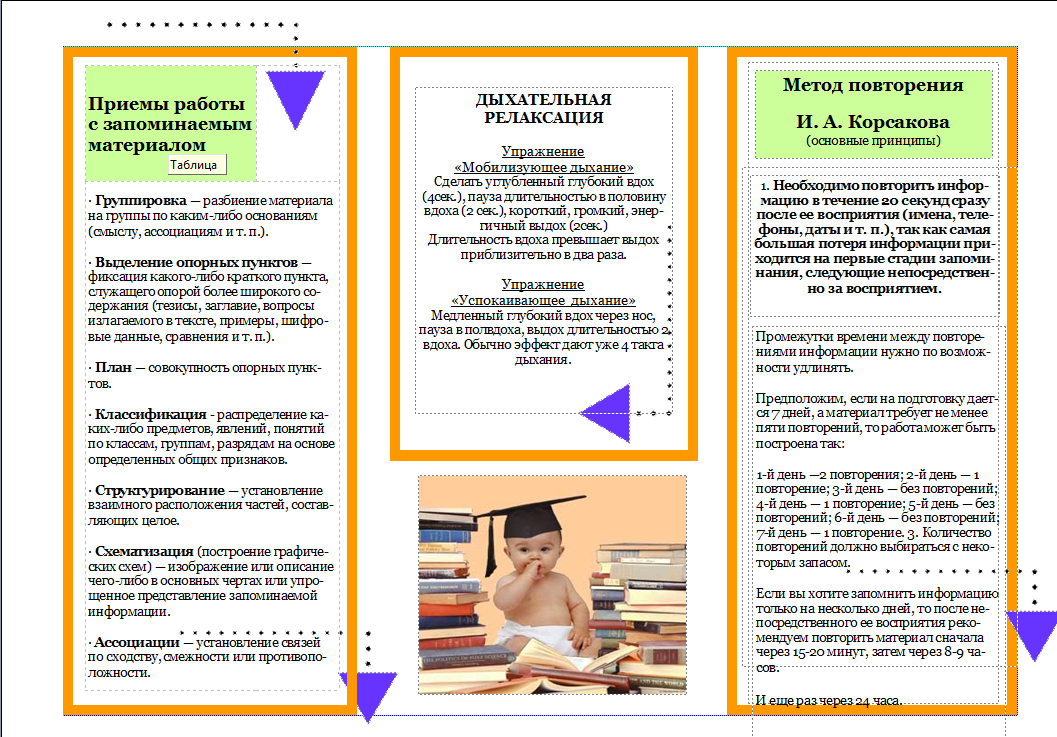 Кратковременные эффективные средства борьбы со стрессом
1. Противострессовое дыхание. Медленно выполнить глубокий вдох через нос; на пике вдоха на мгновение задержите дыхание, после чего сделайте через нос выдох как можно медленнее. Постараться представить, как с каждым глубоким вдохом и продолжительным выдохом происходит частичное освобождение от стрессового напряжения.
2. Минутная релаксация. Расслабить уголки рта, увлажнить губы (язык пусть свободно лежит во рту). Расслабить плечи. Сосредоточиться на выражении своего лица и положении тела, постараться расслабить.
Рекомендации преподавателям и классным руководителям по подготовки обучающихся к экзамену:
1. Перед началом экзамена создайте  позитивный психоэмоционаьный настрой.
2. Оказывайте психологическую поддержку обучающимся во время проведения экзамена.
3. Создайте на экзамене атмосферу особой доброжелательности, не нагнетайте обстановку.
4.  Повысьте степень «прозрачности» подготовки и проведения государственной итоговой аттестации в виде демонстрационного экзамена.
Формулы самовнушения:
Это простые, краткие утверждения позитивной направленности (без частицы «не»)
Самоприказы, распоряжения сделанные самому себе .
Самопрограммирование на уверенность, на успокоение или активизацию себя.
Мысленное повторение формулы несколько раз:
Сегодня у меня все получится,
Сегодня я буду спокойным (ной), находчивой, уверенным (ой),
Я выполнял (а) задачи и посложнее. Решу и эту.
Педагогам при подготовке к демонстрационному экзамену использовать мотивирующие слова:
Молодец! Умница! У тебя здорово получается!
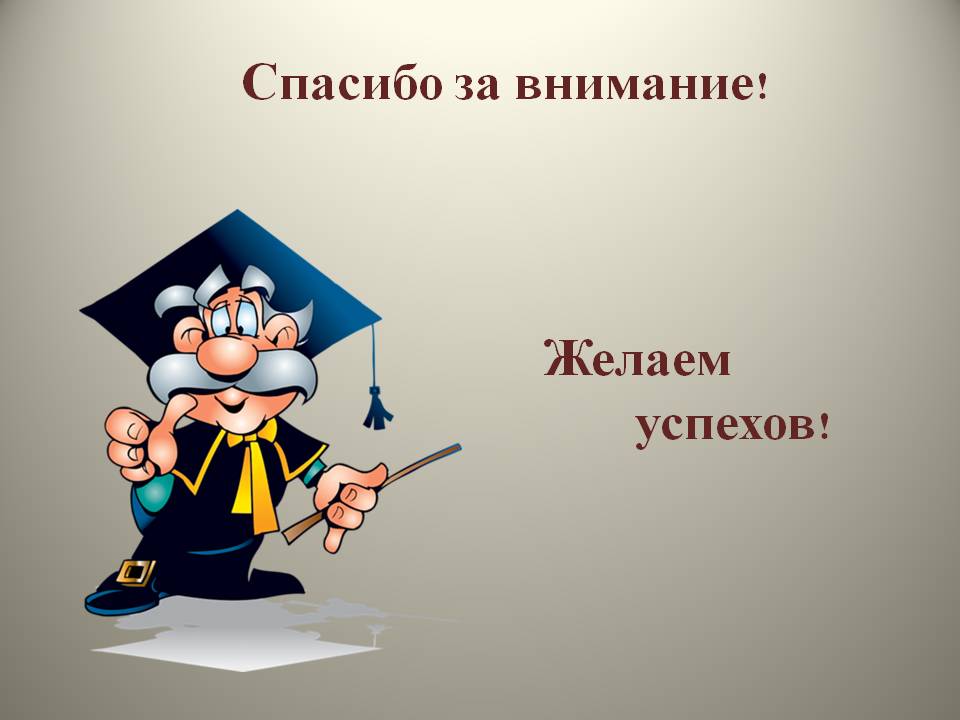